The New CAP Gap
Modelling and delineation of Ecological Focus Areas
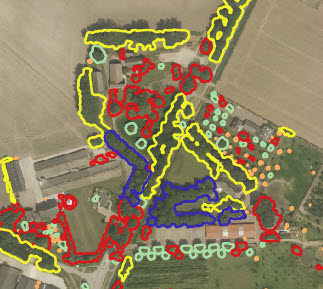 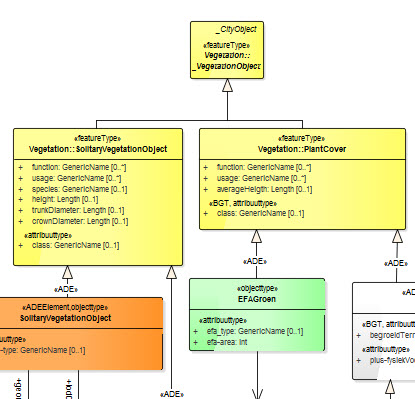 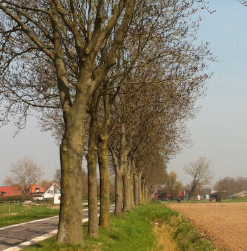 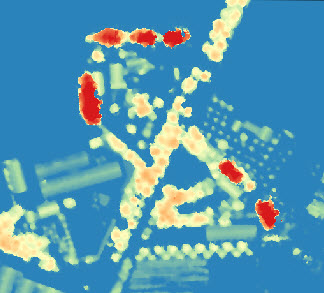 MSc Thesis Presentation: Ruud Oberndorff
Supervisors: Drs. Rob van de Velde / Azarakhsh Rafiee - Voermans MSc.
Friday September 4, 2015 @ UNIGIS/VU Amsterdam
Outline
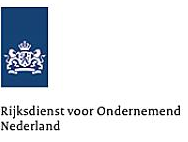 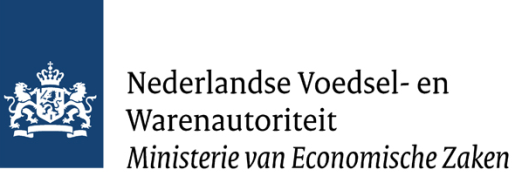 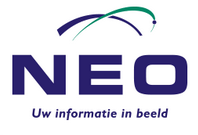 Background: Common Agricultural Policy (CAP)
Changing EU regulation: CAP (January 1, 2015)
Special aim for greening:
Permanent grassland, crop diversification, Ecological Focus Area (EFA)
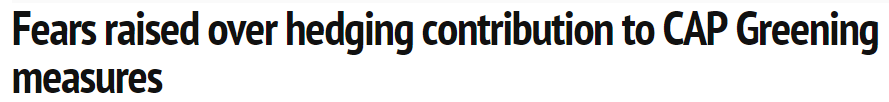 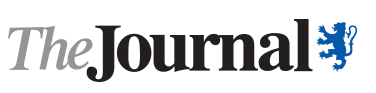 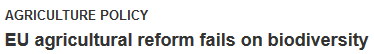 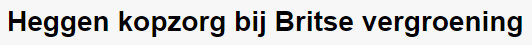 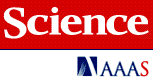 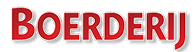 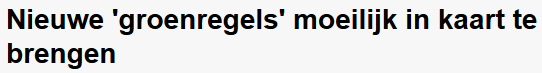 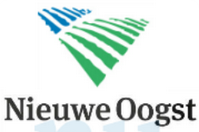 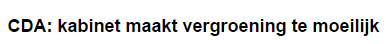 Background: CAP, Ecological Focus Areas
Only Landscape Elements
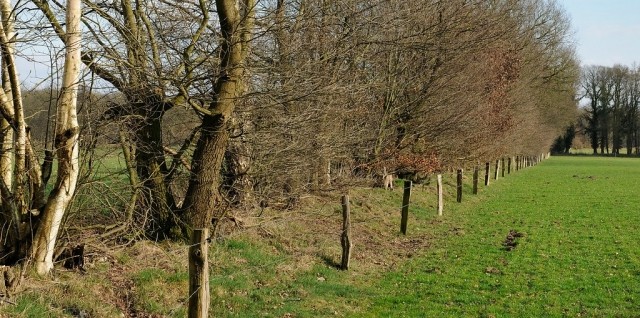 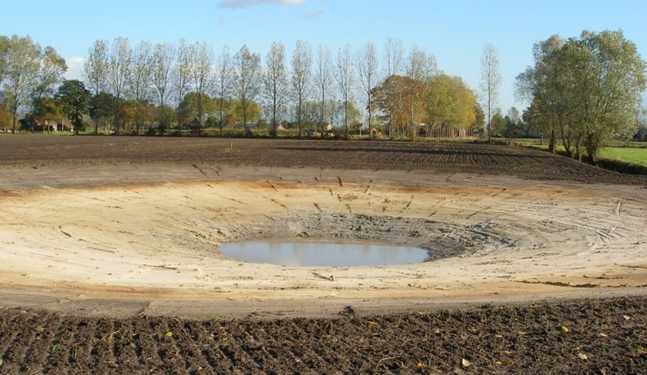 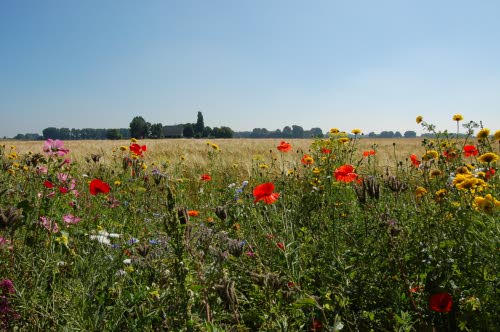 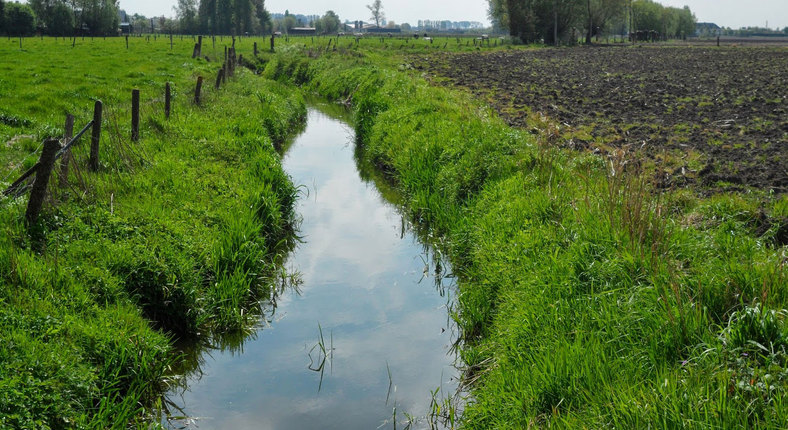 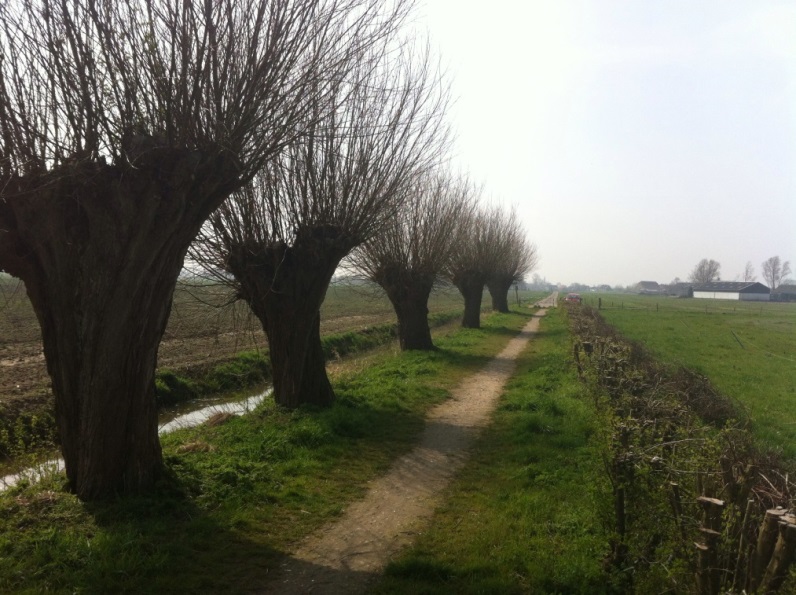 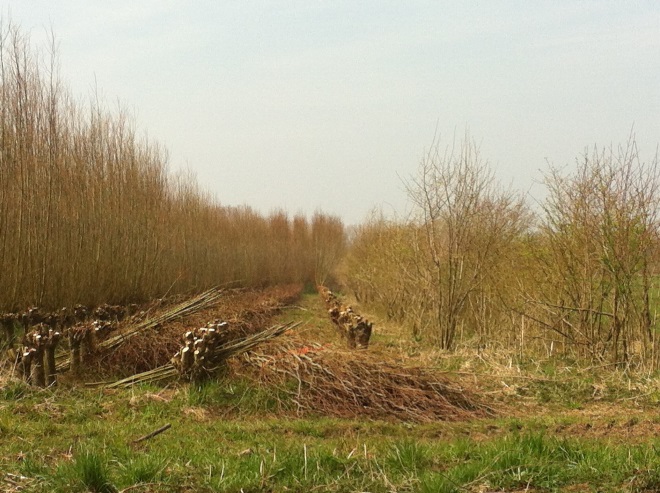 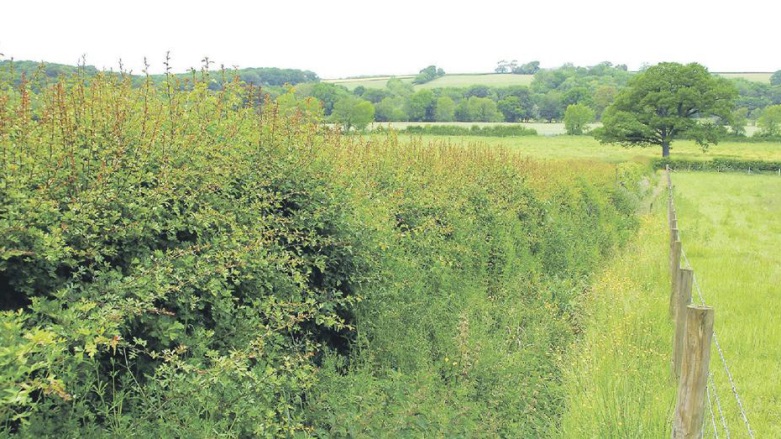 Background: Information Model
BGT: Basisregistratie Grootschalige 
Topografie
IMGeo
Object
IMWa
IMNa
IMLB
BGT/IMGeo
BRT/TOP10
IMGeo
Vlak
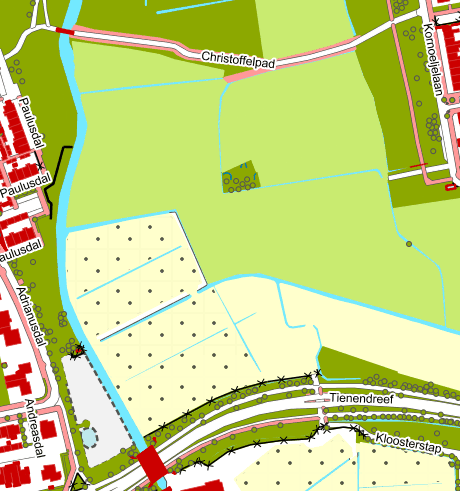 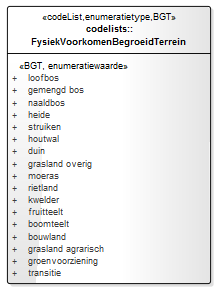 IMGeo
Object
Identificatie
Begintijd
Eindtijd
…
Begroeid Terreindeel
Begroeid
Terreindeel
Tunnel deel
Water deel
Weg deel
Pand
FysiekVoorkomen
Geometrie
…
Onbegroeid Terreindeel
Background: Remote Sensing; Pixel versus Object based
Explore pixels or look for patterns?
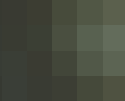 R:71
G:75
B:59
NIR:158
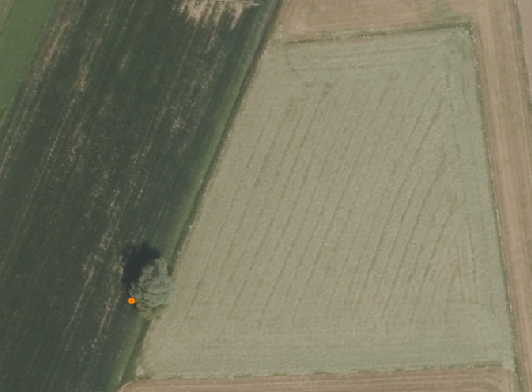 Very High resolution  increased variability making classification difficult
Background: OBIA, Multiresolution Segmentation
Color
Scale (sc)
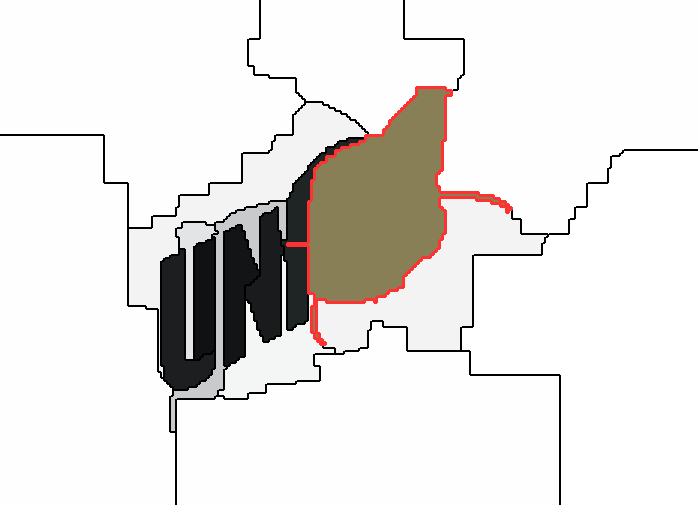 sc50s9c1
Shape (s)
Compactness (c)
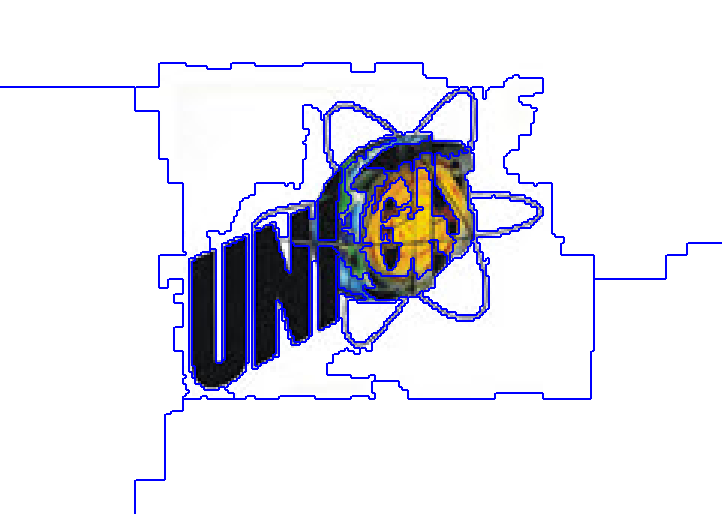 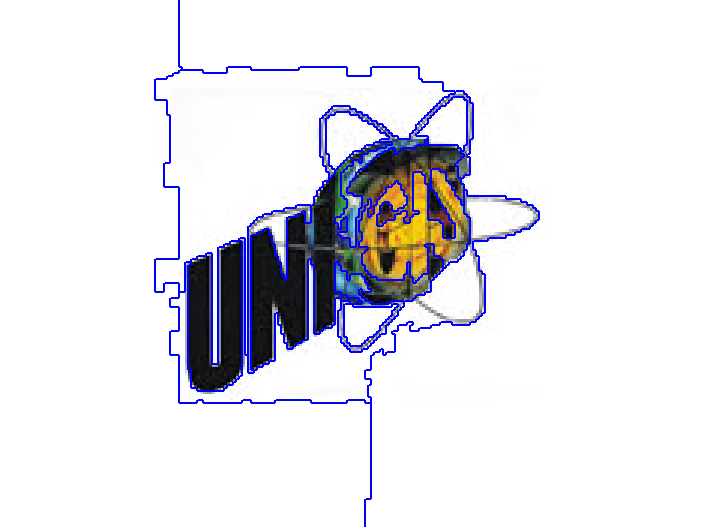 100
sc50s1c1
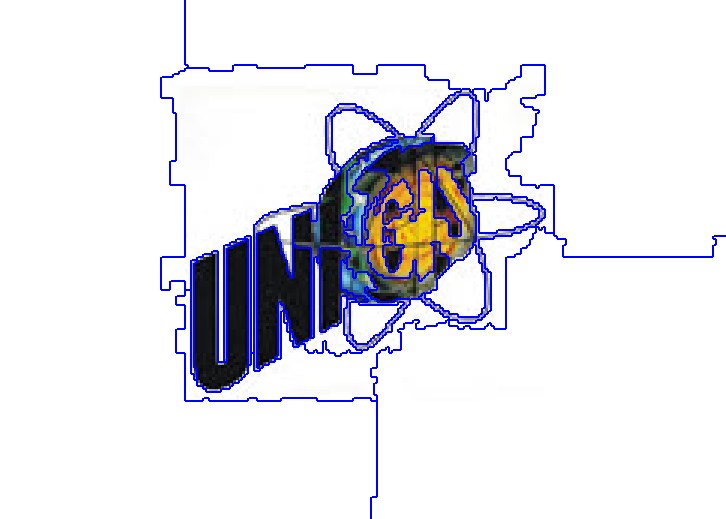 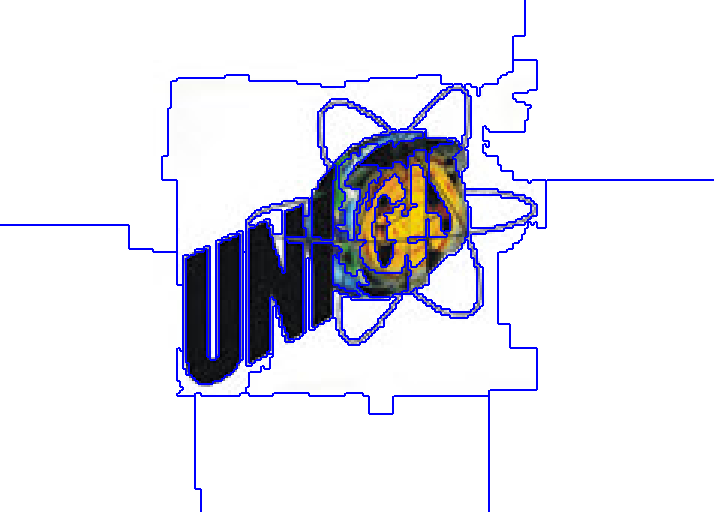 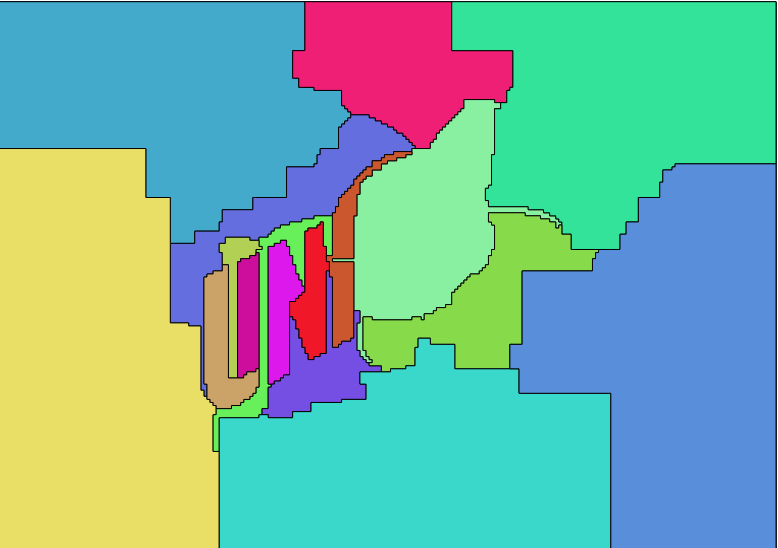 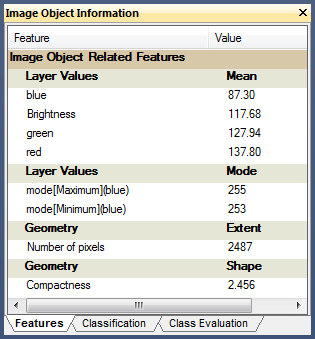 50
sc50s1c9
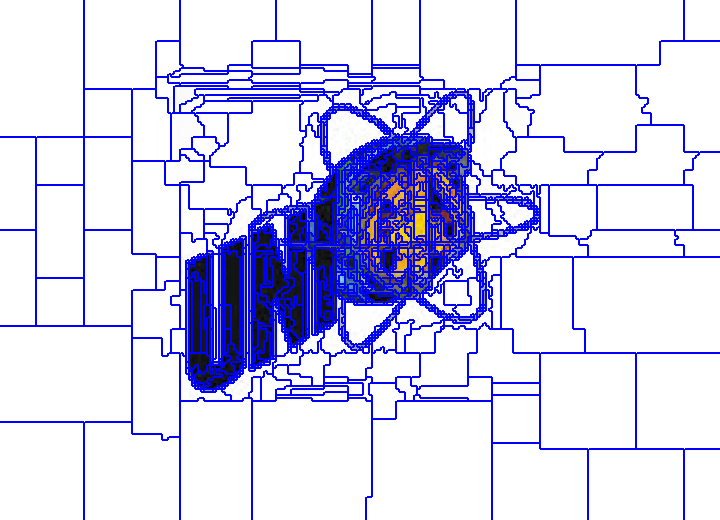 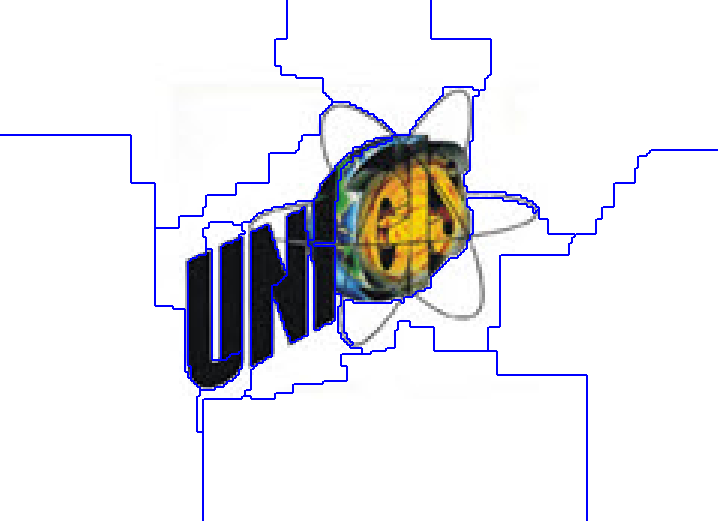 sc50s9c1
5
Background: Object Based Image Analysis and Boomregister.nl
Remote Sensing of landscape elements:
OBIA (human visual interpretation, scale, GIS integration)
Ancillary data: Height and NDVI
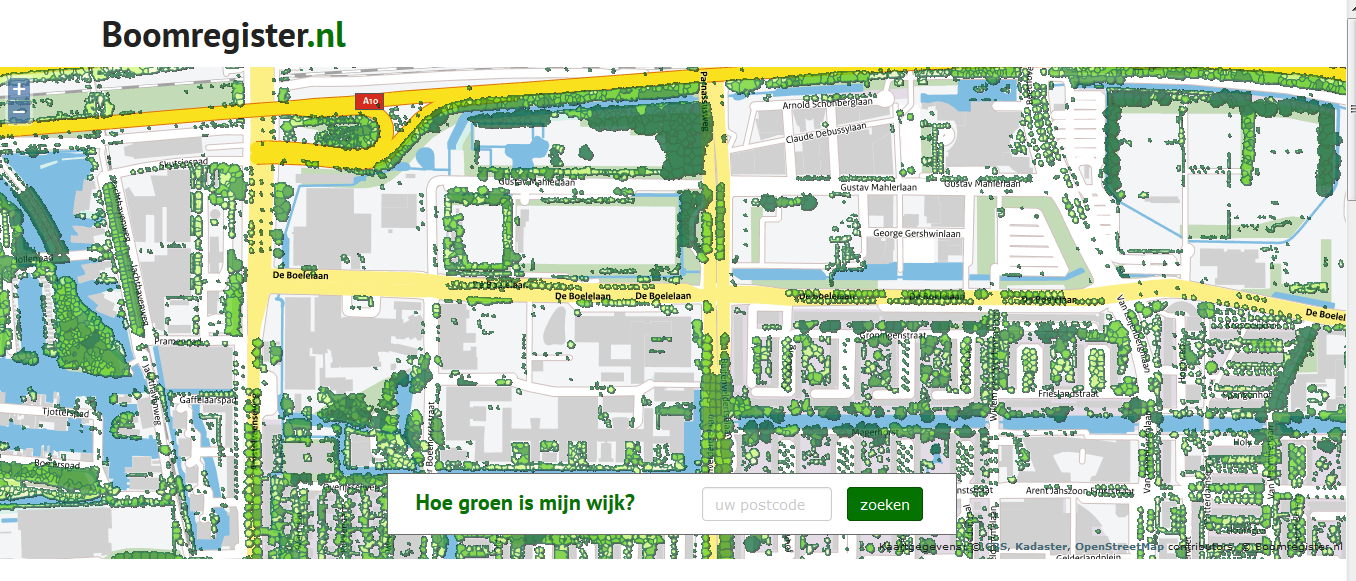 Background: Bringing IM and RS together
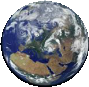 “Real world”
Framework for semantics 
and ontology
abstracted in
IM Urban area
captured through
Re
Remote Sensing
IM …
semantics for
Re
IM Rural area
OBIA
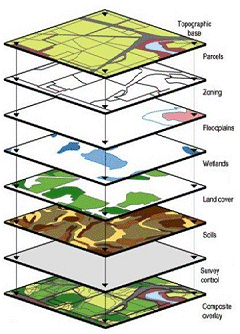 “Geo-objects”
Method: Data specification cycle
Use-case
Identification of user requirements and spatial object types
As-is analysis
Data specification development
Gap analysis
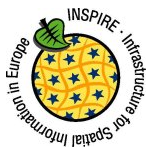 Collecting missing spatial data
Method: Remote Sensing
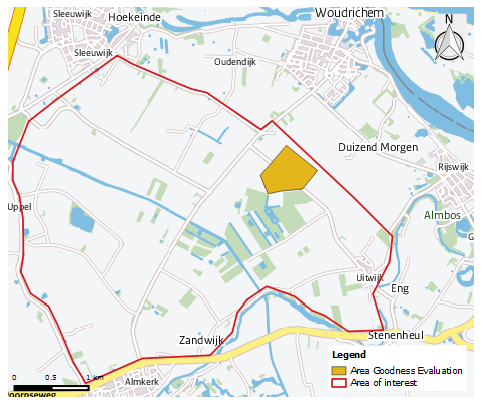 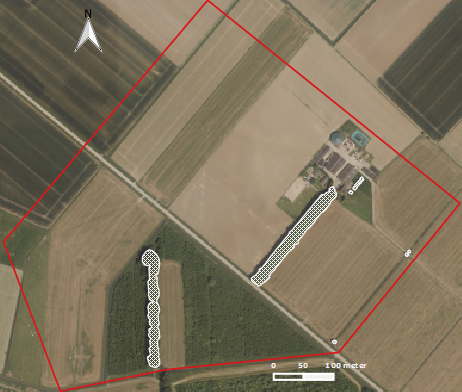 30 ha
14 km2
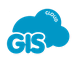 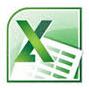 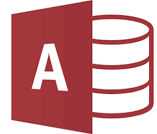 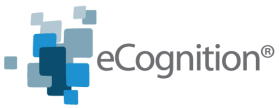 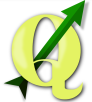 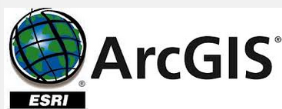 Method: Remote Sensing
Object height
NDVI
True ortho
Tree register (2x)
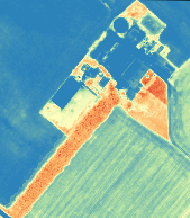 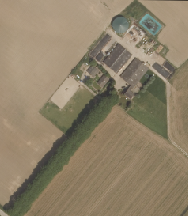 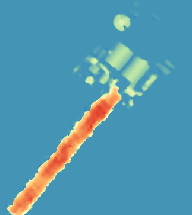 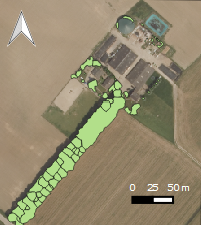 Acquisition date: 8 June, 2013
Winter 2011
Resolution: 25 cm
75 cm
n.a
Attributes Tree Register:
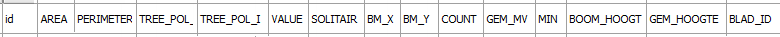 Method: Remote Sensing
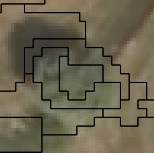 Selection of 200 parameters:
4 scale x 5 shape x 5 compactness
Based on 2 datasets: Height / Height and NDVI
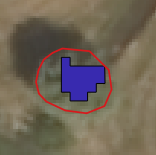 Selection 100%
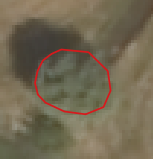 Intersect
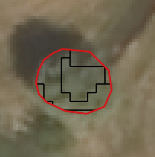 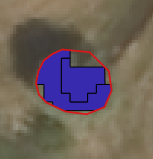 Selection 60%
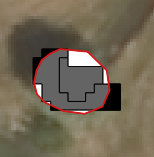 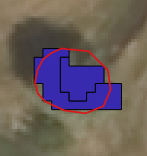 (Marpu et al., 2010)
Spatial join
Missing or extra pixels
Evaluation of intermediate result
Method: Remote Sensing
- From potential tree  Trees and Tree line
Corrected Tree Register
Tree Register
OBIA
> 2 meter Height
> 2 meter Height
> 2 meter Height
Classification (NDVI)
Potentail Tree
Trees outside TOP10
Tree group mask
Classification
Road mask
Calculate metrics
Tree Line
Tree Other
Tree
- Classification in QGIS using simple SQL instructions
Method: Remote Sensing
OBIA is not complete unless the geometric accuracy is determined 
(Albrecht, 2008)
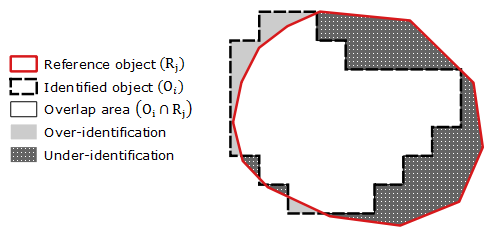 (Ardilla et al., 2012)
Geometric accuracy:
OverID	: 1-(Overlap area/Identified Object) [0,1]
UnderID	: 1-(Overlap area/Reference Object) [0,1]
Total error	: √ (OverID2+UnderID2/2) [0,1]
Thematic accuracy indicators:
Results IM: Data Specification Cycle
Use Case: 
“Monitoring EFA requirements for farmers”
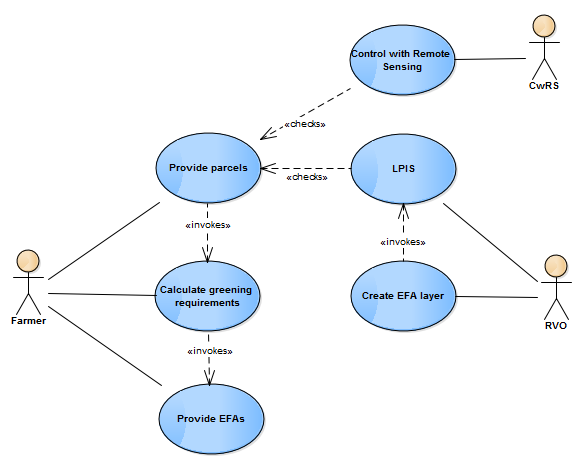 Results IM: Data Specification Cycle
Also used:
Scale
Temporal profile
Accuracy
Identification
Reference system
Data quality
4
4 m
4
4
5 m
0.3 ha
10 m
Not used:
Topology
Coverages
Object referencing
Portrayal
1-6 m
0.1 ha
Results IM: Data Specification Cycle
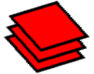 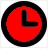 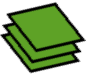 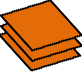 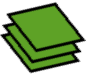 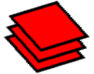 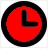 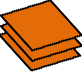 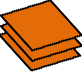 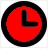 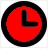 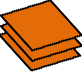 Focus RS  Single Tree and Tree line
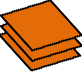 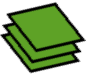 n.a.
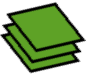 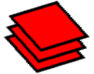 Th=Thematic, Te=Temporal, A=Accuracy, G=Geometry
Results RS: Tree Delineation
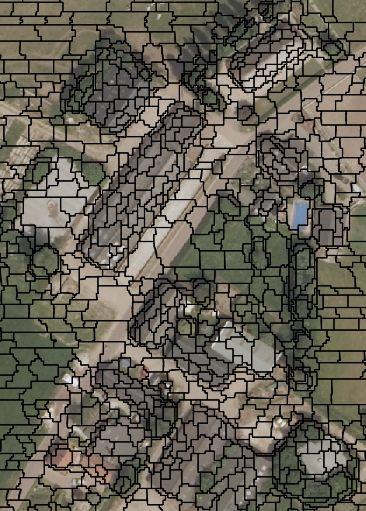 Dismissed are mainly large scale and combination NDVI and height
Single trees are more critical then tree lines
Selection of evaluation objects
Segmentation based on height:
- Scale: 10
- Shape: 0.5
- Compactness: 0.1
Computation time: 6 - 9 hours
Results RS: Tree Delineation
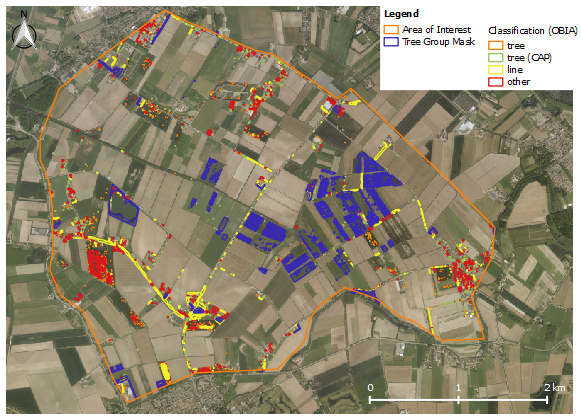 Tree register
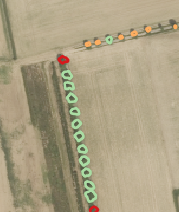 Tree line and understory
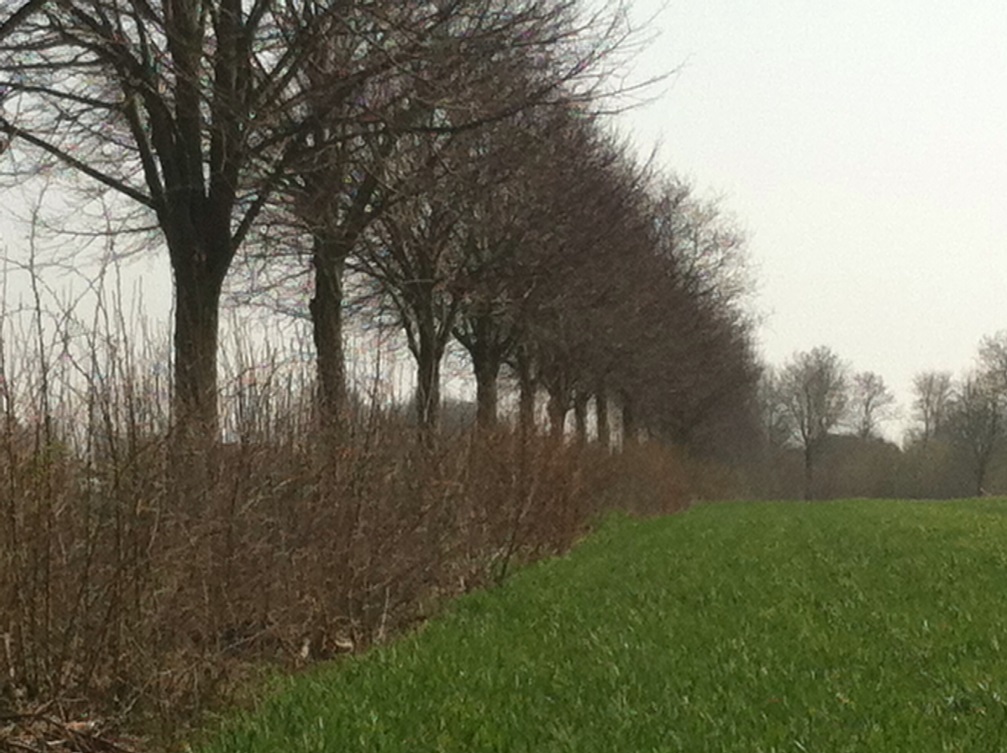 OBIA
Tree Register
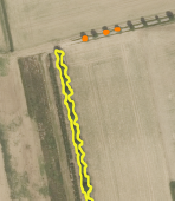 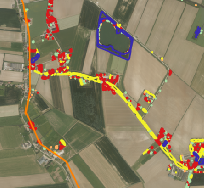 Results RS: Tree Delineation
True ortho
CIR
Object height
OBIA
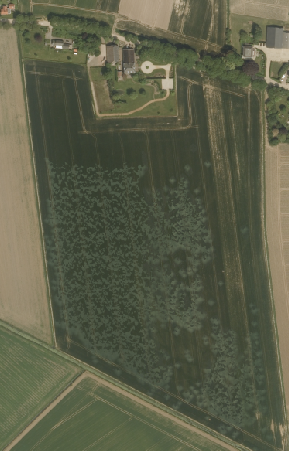 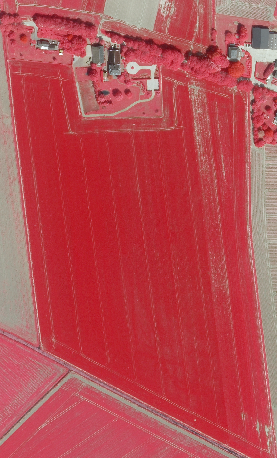 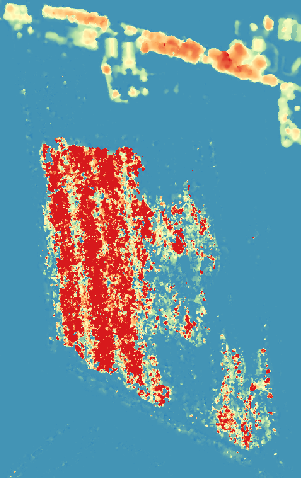 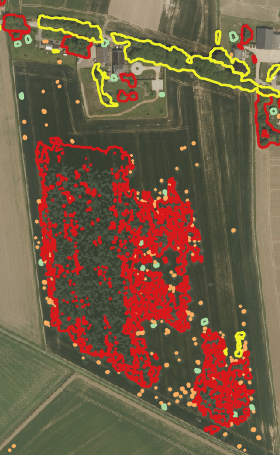 Results RS: Tree Delineation
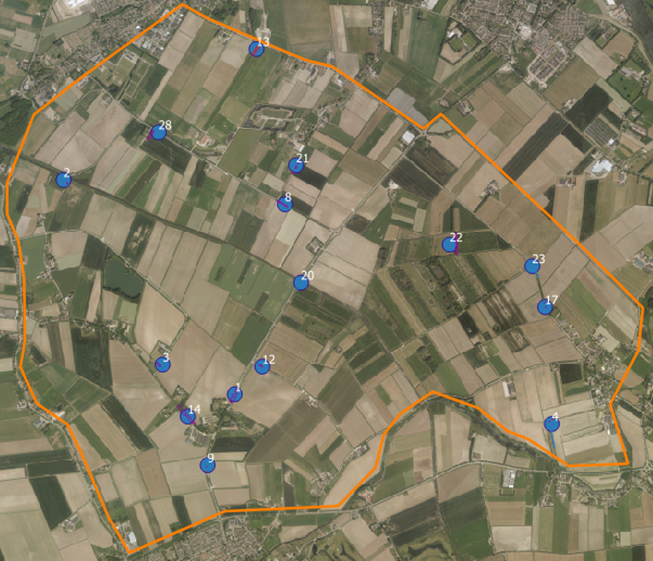 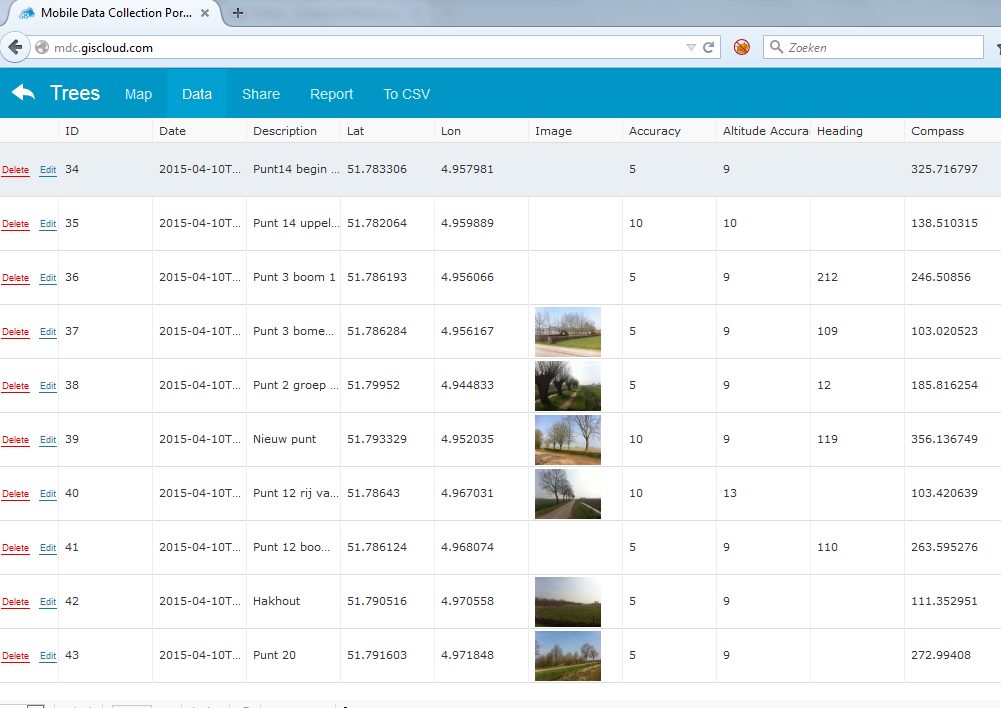 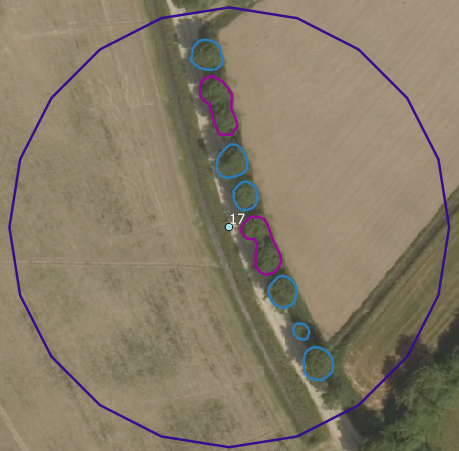 Results RS: Tree Delineation
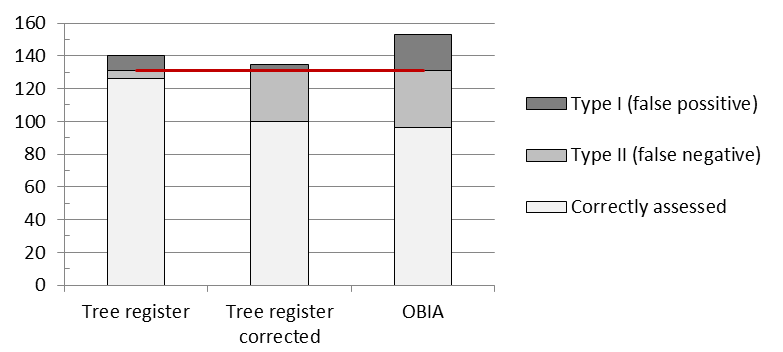 Thematic Accuracy
Identified, not existing
Missed tree
Object accuracy:
Selection of objects is critical
Difficult to asses: validation objects  ≠ delineated objects
Not always a one-to-one relation
Corrected Tree Register best fit
1. Do existing IMs provide relevant information related to EFAs?
Data Specification Cycle
Definition of objects
EU Fuzzy Definition
Fuzziness about exact definition
 (e.g. tree line as polygon, but what border)
What is a tree?
(e.g. what is it’s height?)
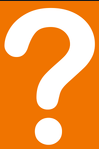 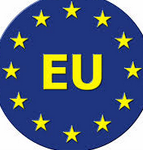 Fitness for Use
IM Fuzzy Definition
Fuzziness about exact definition
(e.g, what is the delineation of an object?)
How is an IM used?
 (e.g. user view and underlying use-case)
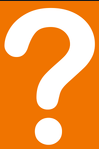 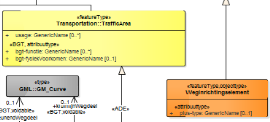 Existing data sets (IMs)
Domain and regulation specialists
GIS experts
Body of Knowledge
Is it possible to use RS to delineate green landscape elements not     provided in IMs?
Object definition
distinct: line, point, polygon
Exact delineation?
Information Model
Technical constraints:
OBIA:
Segmentation and evaluation
Classification
Accuracy assessment
Visual inspection necessary
Corrected Tree Register best choice
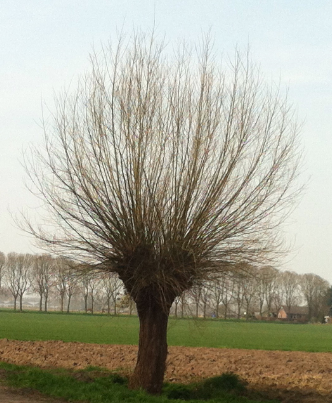 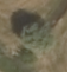 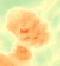 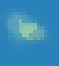 Data sources
Remote Sensing
Object definition
Continuous